Повторение!
Тема: Программные средства в решении задач медицинской информатики
ПЛАН ЗАНЯТИЯ
Программные средства. Обзор
Базы данных
Домашнее задание
Основные понятия и определения информатики
Все, с чем приходится иметь дело человеку (документы, картины, фильмы, звуки), в компьютере представлены  в цифровой форме. Современные компьютеры работают в так называемой двоичной системе счисления. Иными словами, в компьютерах нет ничего, кроме миллиардов 0 и 1. 
Основное понятие в информатике это бит.Бит (binary digit) – основная единица количества информации, соответствует одному двоичному разряду, т.е. может принимать значение 0 или 1.      
Для отображения основных символов - русские и латинские буквы (прописные и строчные), цифры, знаки (!»№;%:? и т.д.) - достаточно восьми двоичных разрядов. Каждому символу соответствует уникальная комбинация из 0 и 1. Всего таких комбинаций может быть 256. (28=256) Набор из 8 бит называется байт.                                              1 байт = 8 бит
Таким образом, каждому символу соответствует 1 байт. 1 байт это очень мало. Поэтому в информатике приняты следующие обозначения:
      1 Кбайт   = 1024 байт      = 210 байт
      1 Мбайт  = 1024 Кбайт   = 210 Кбайт
      1 Гбайт   = 1024 Мбайт  = 210 Мбайт
      1 Тбайт   = 1024 Гбайт   = 210 Гбайт
Скорость передачи информации измеряется в бит/сек.
Задача:   Пусть емкость винчестера (это жесткий диск) равна 1 Тбайт,          емкость DVD-диска – 4,7 Гбайт.  Сколько DVD-дисков поместится на винчестере?        Решение:    1 ТБ = 1024 Гбайт,   тогда на этом жестком диске может разместиться                               1024:4,7= 217,8           т.е. 217 полных DVD дисков.
Основные понятия и определения информатики
Продолжение.
Файл – это множество логически объединенных записей, имеющее имя.
Например, это может быть текст или компьютерная программа.

Папка (каталог) – это группа логически объединенных файлов, имеющая имя.
Таким образом, в папке могут быть файлы и (или) другие папки.

Полное имя файла = путь к файлу + имя файла
                          
                                                           С:\информатика\test.exe
                                  
                                                             Путь к файлу      Имя файла
                     где
                     С:  – логическое имя диска
                     информатика  - папка (каталог), в которой хранится файл test.exe
                     Имя файла состоит из основного имени (test) и расширения (exe)
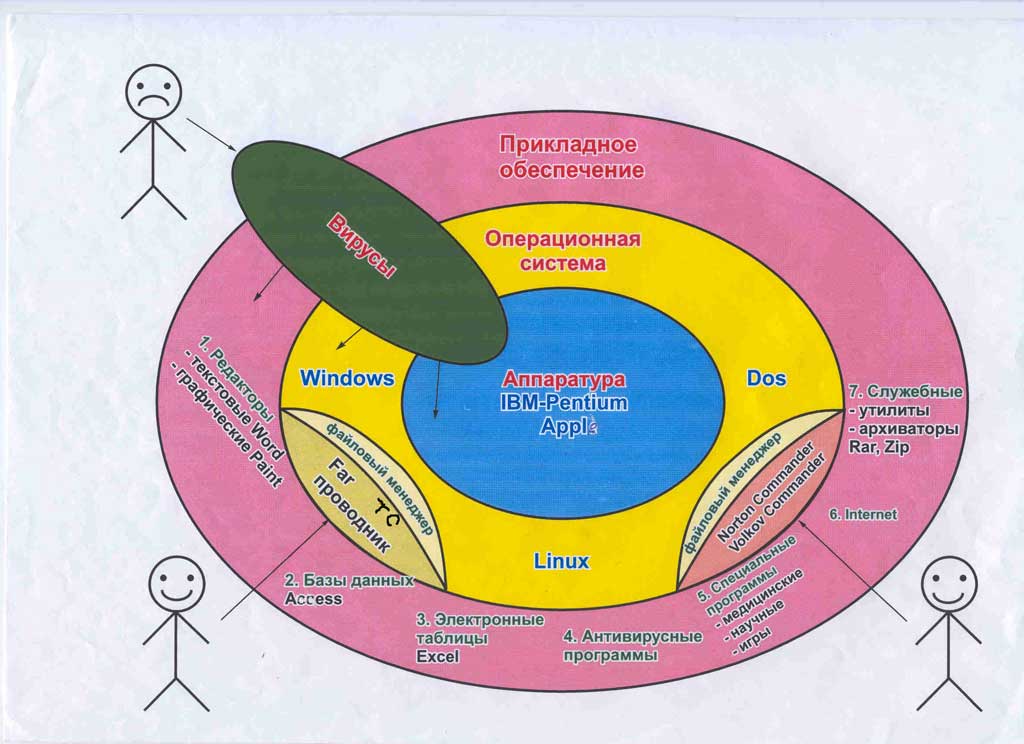 Общая схема программного обеспечения современного ПК
Прикладное
программное обеспечение
Операционная
 система
MacОs
Аппаратная
 часть
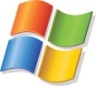 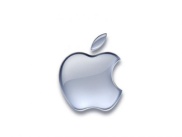 -файловый менеджер
OS/2
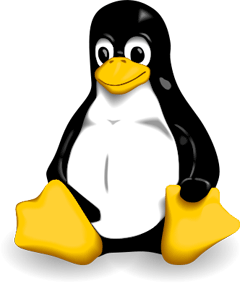 4
ОС- комплекс программ, обеспечивающих оптимальное распределениересурсов компьютера с целью обработки информации пользователя
Основные функции ОС:
Управление:    - процессором;   - оперативной памятью;   - периферийными устройствами;   - жестким диском;   - видеокартой.
Загрузка программ в оперативную память и их выполнение.
Управление многозадачностью.
Сообщения об ошибках.
5
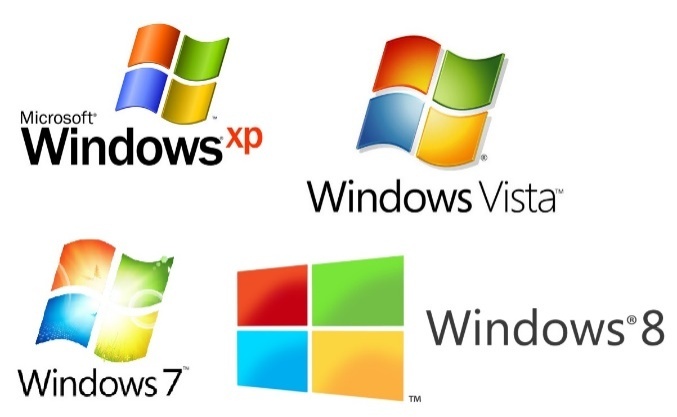 Операционная система Windows (1985 г. ) – семейство проприетарных операционных систем  корпорации Microsoft, основанных на применении графического интерфейса(оконного).
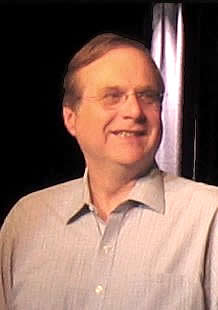 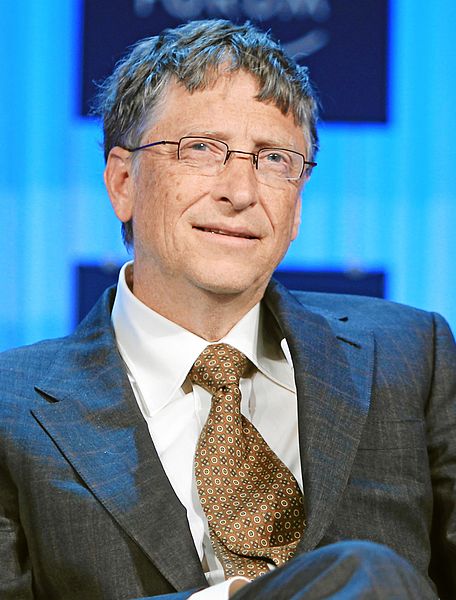 Билл Гейтс
Пол Аллен
Программное обеспечение, являющееся частной собственностью авторов или правообладателей и не удовлетворяющее критериям свободного программного ПО
Операционная системаMacintosh (1984 г.)
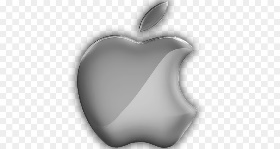 MacОs представляет собой линейку операционных систем, созданных компанией Apple
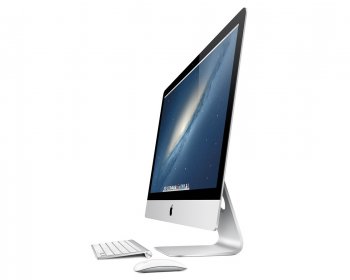 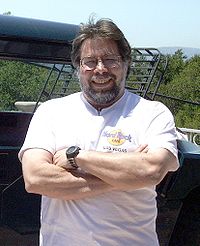 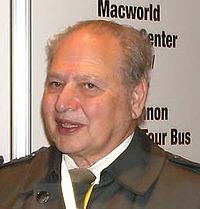 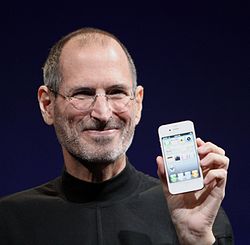 Цена 
150 - 200 т.р.
Apple iMACMD096RS/A
Стив Джобс                            Стив Возняк                          Рональд Уэйн
Операционная системаLinux (1991 г.)
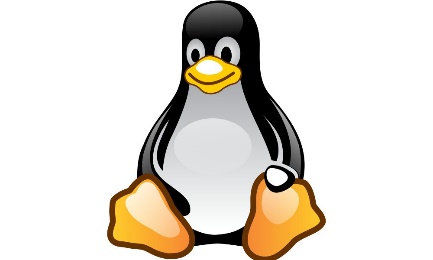 Linux — семейство операционных систем с открытым исходным кодом.  Linux назван в честь Линуса Торвальдса, создателя ядра Linux в 1991 году. Большинство серверов работают под Linux
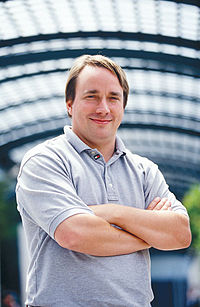 Линус Торвальдс
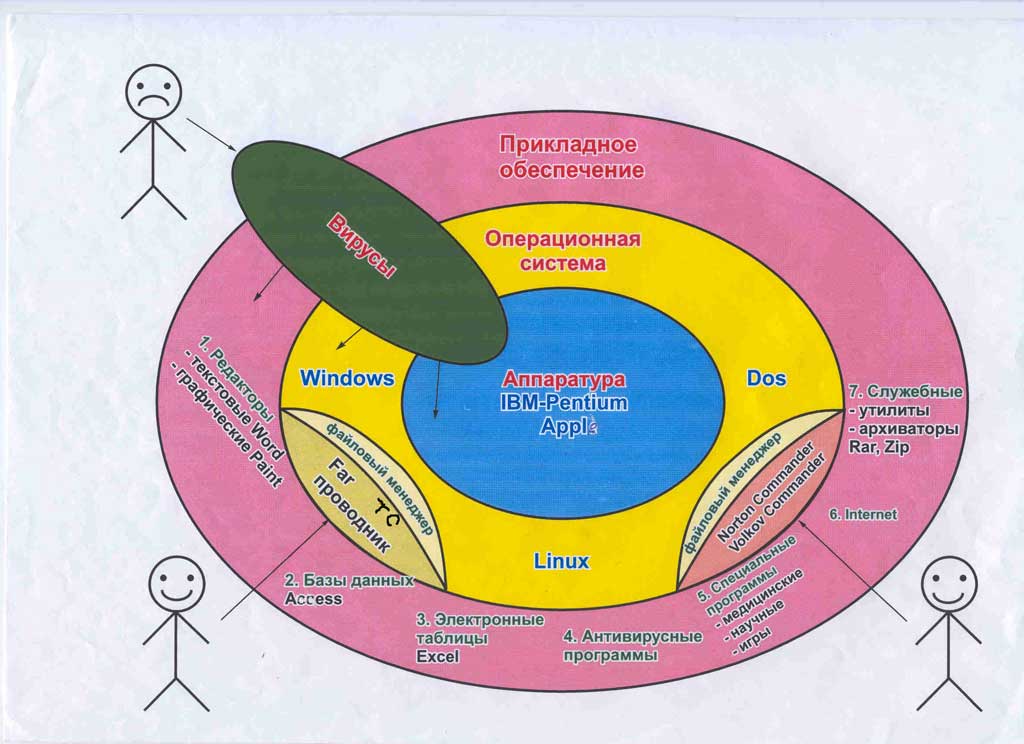 Общая схема программного обеспечения современного ПК
Прикладное
программное обеспечение
Операционная
 система
MacОs
Аппаратная
 часть
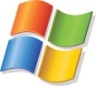 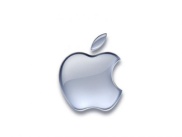 -файловый менеджер
OS/2
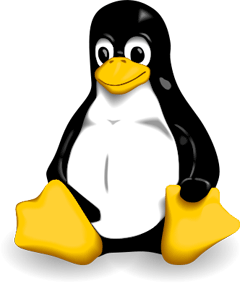 9
Файловый менеджер (англ.    File manager)
Компьютерная программа, предоставляющая интерфейс для работы с папками и файлами
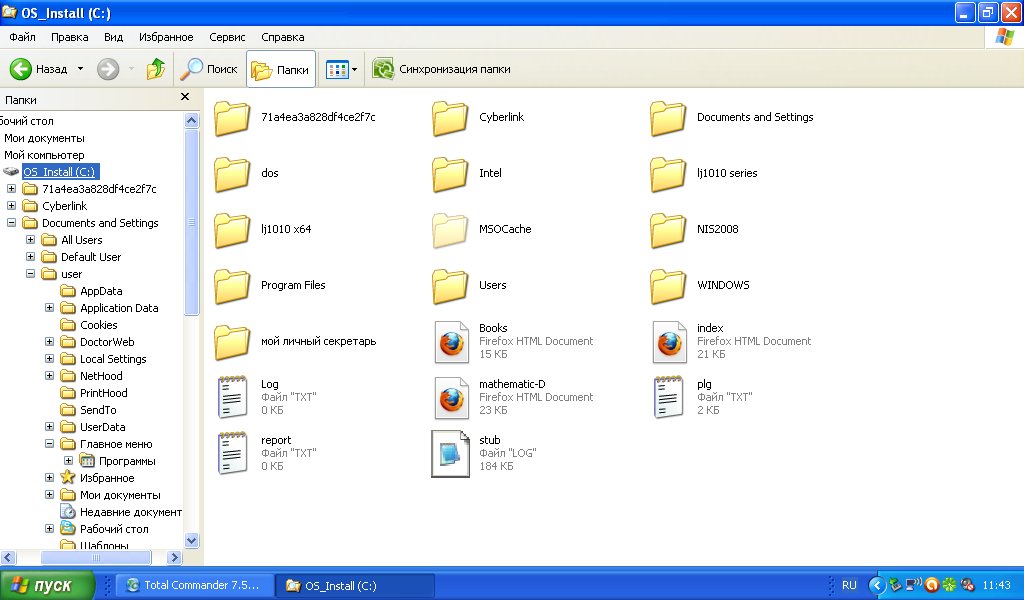 «Проводник»
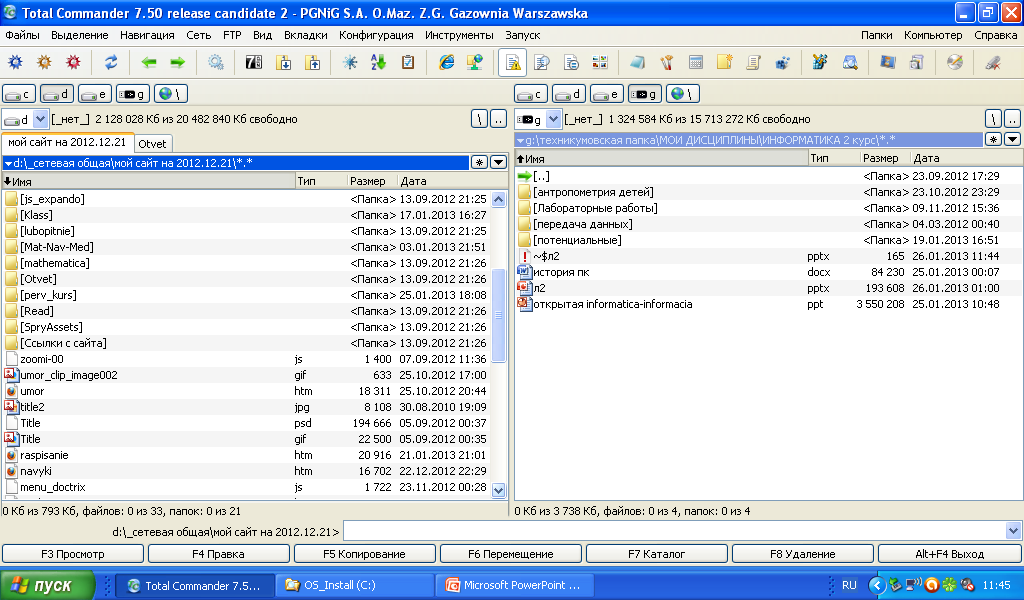 «Total Commander»               и                            (Free Commander)
10
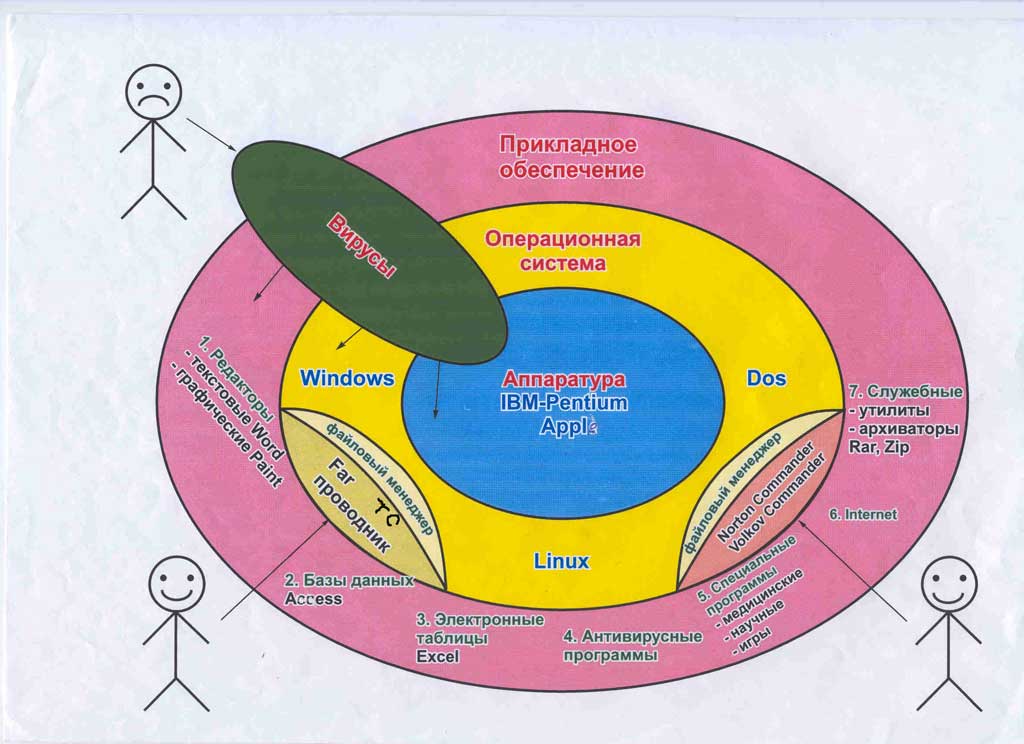 Общая схема программного обеспечения современного ПК
Прикладное
программное обеспечение
Операционная
 система
MacОs
Аппаратная
 часть
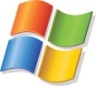 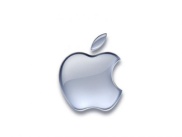 -файловый менеджер
OS/2
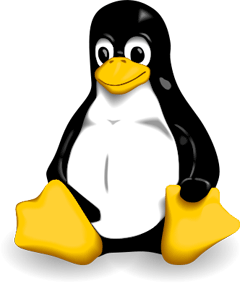 11
Графические редакторы
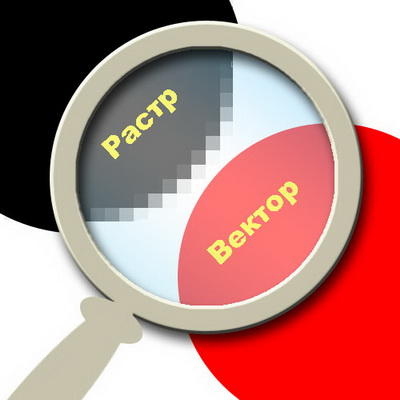 12
Ра́стровое изображе́ние  - сетка пикселей или цветных точек. 
Полученный двухмерный массив называется растром.
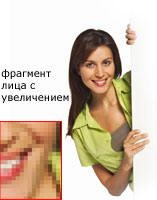 Paint Photoshop
*.bmp
*.jpg
*.tif
*.gif
*.psd
13
Достоинства  и  недостатки растровой графики
+Распространённость 

+Высокая скорость обработки сложных изображений, если не нужно масштабирование.
- Большой размер файлов. 
- Невозможность идеального масштабирования.
14
Ве́кторная гра́фика — 
   способ представления объектов и изображений в  компьютерной графике, основанный на использовании элементарных геометрических объектов и математических функций.
Corel Draw          *. cdr 
Autocad               *.dwg
15
Достоинства и недостатки векторной графики
+При масштабировании изображение заново вычисляется           не искажается

+Размер векторного файла значительно меньше растрового
-Необходимость программной обработки файла:

     - Для  этого может потребоваться значительная нагрузка на процессор.
     -«Слабый» процессор может не справиться.
16
Какое изображение в формате растровой графики, а какое в векторной? Почему?
Векторная
Растровая
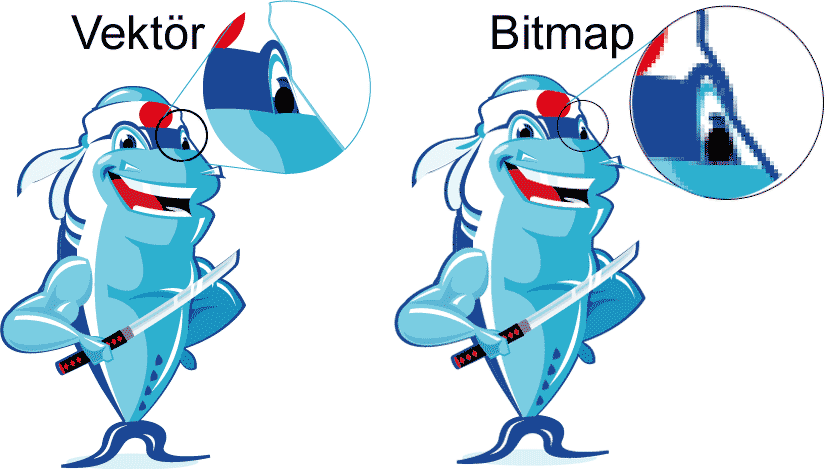 17
ПРОГРАММНЫЕ СРЕДСТВА
При решении задач медицинской информатики используются как стандартные программные средства, так и специально разработанные программы
Стандартные программы
Специализированная программа
MS Office
Графический редактор
Программа для документооборота
Бухгалтерская программа
ИНФОРМАЦИОННЫЕ СИСТЕМЫ
Медицинская информационная система (МИС) «Медиалог»
Microsoft – MS Isa server, MS Exchange server,  MS Live Сommunication server, MS  SQL server, MS SQL server, ОС MS server, ОС MS 7/10, MS Office
1C  - Предприятие  7.7, 8.3, Камин 1.0, Бухгалтерский учет  8.0
Евфрат документооборот
Acronis Backup & Recovery server
Adobe Photoshop
Corel draw
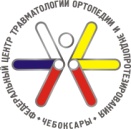 ФГБУ «ФЦТОЭ» Минздравсоцразвития России (г.Чебоксары)
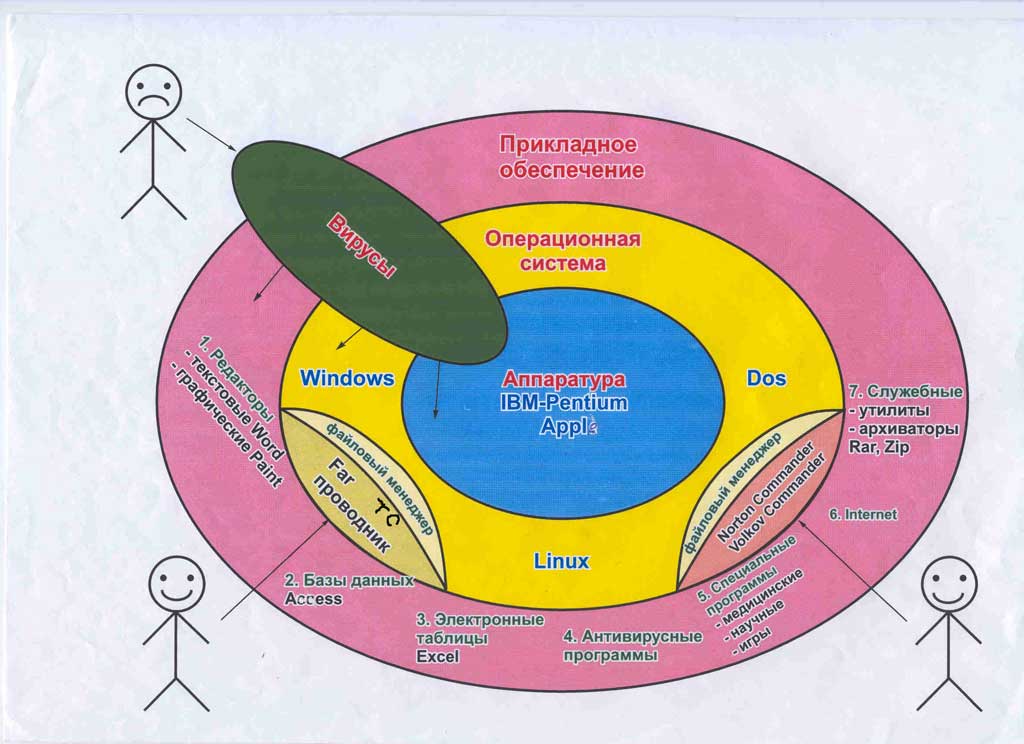 Общая схема программного обеспечения современного ПК
Прикладное
программное обеспечение
Операционная
 система
MacОs
Аппаратная
 часть
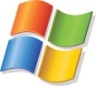 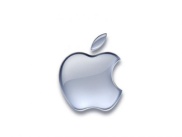 -файловый менеджер
OS/2
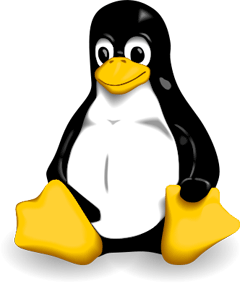 20
База данных —  это файл специального формата, содержащий информацию, структурированную заданным образом.


Задание:Посмотрите презентацию ACCESS. На практических занятиях мы будем работать с этой программой.
    И сделайте конспект презентации Аccess
Тема ПО. Домашнее задание №1
Кобринский Б.А., Зарубина Т.В. Медицинская информатика. 2016

1.1 - 1.3
2.1 - 2.3
К студентам III курса:
Повторите по учебнику эти разделы. 
На II курсе вы занимались по этому учебнику и делали конспект. Если свой конспект нашли, то просто повторите материал. 
Если не нашли, то придется сделать. 
В любом случае – мне показать надо..

                                                                                                   С ув. Л.А.
Домашнее задание №2Заполнить таблицу:
23
[Speaker Notes: Альтернативный пакет]
Задание №3. Основные функциональные группы программ и сервисов в интернете
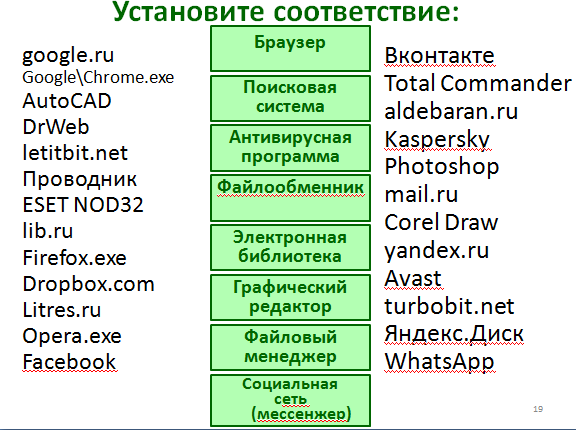 24